In one small rural town the sheriff also fulfilled the role of the town's veterinarian. One night the phone rang, and his wife answered.
An agitated voice inquired, "Is your husband there?"
"He is, but tell me, do you need him as the sheriff or the vet?" the wife asked.
"Both!" was the reply. "We can't get our dog's mouth open, and there's a burglar in it!"
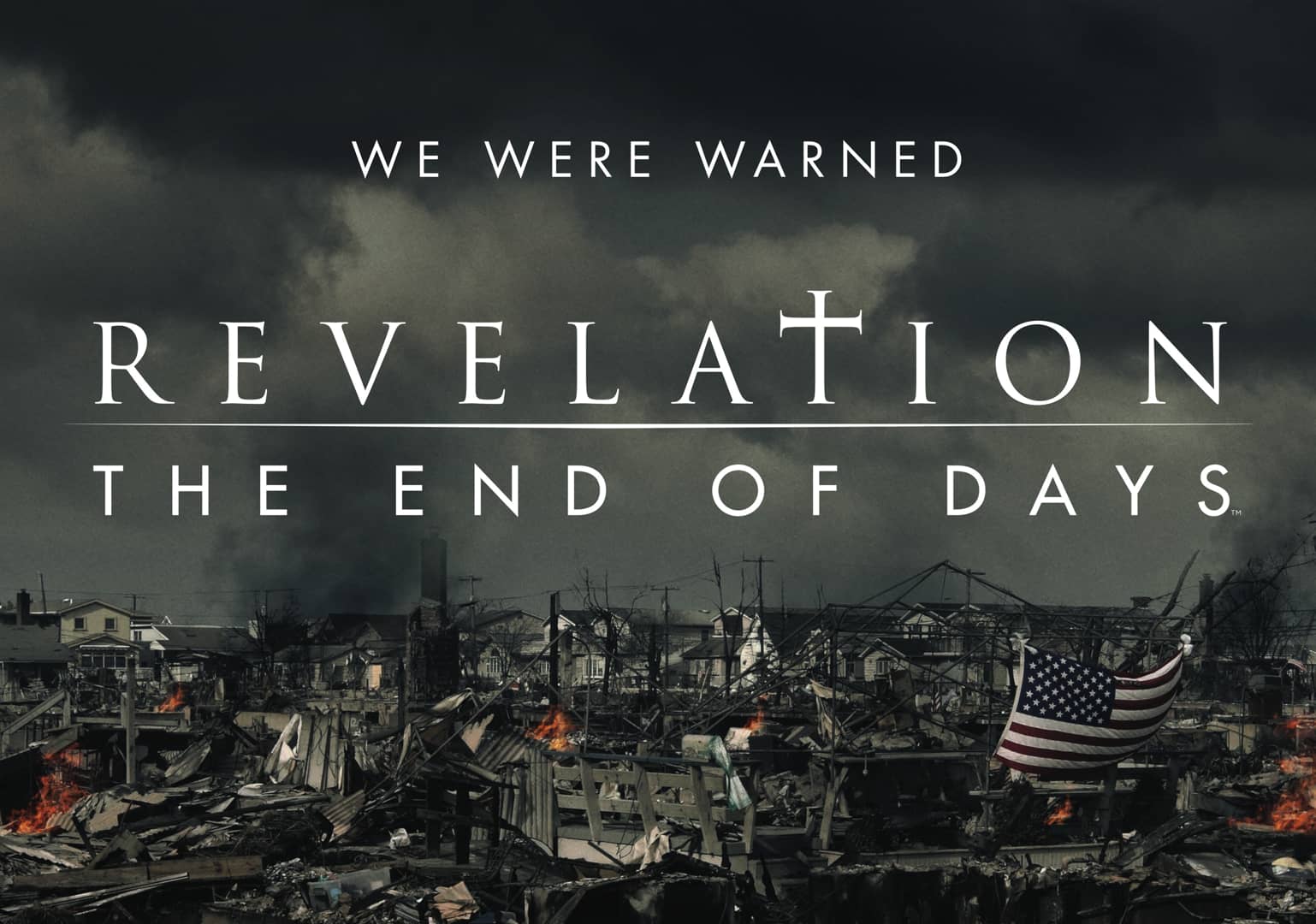 Edward Church
March 21, 2021
7 Churches pt. 8
Thyatira –(2:12-17)
“ Core Problems”
The Lord Comes to His Churches… 
                  …to Speak to Them About 
Where They Are… 
Where He Wants Them to Be… 
He Comes to Them w-… 
                            …a Message Of Comfort
Thyatira was the Smallest of the Seven
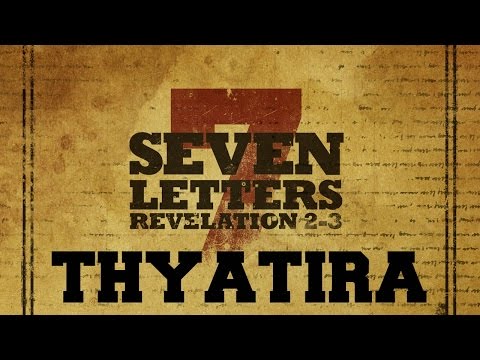 But It Received
Longest Letter!
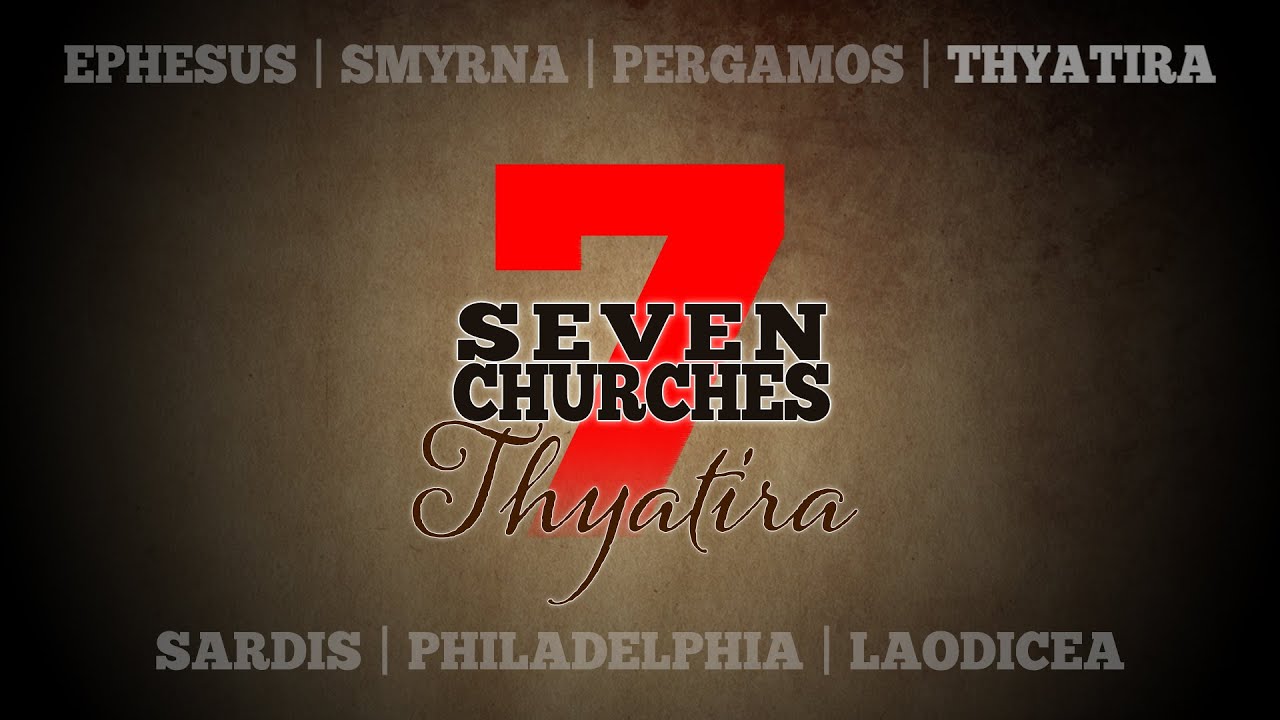 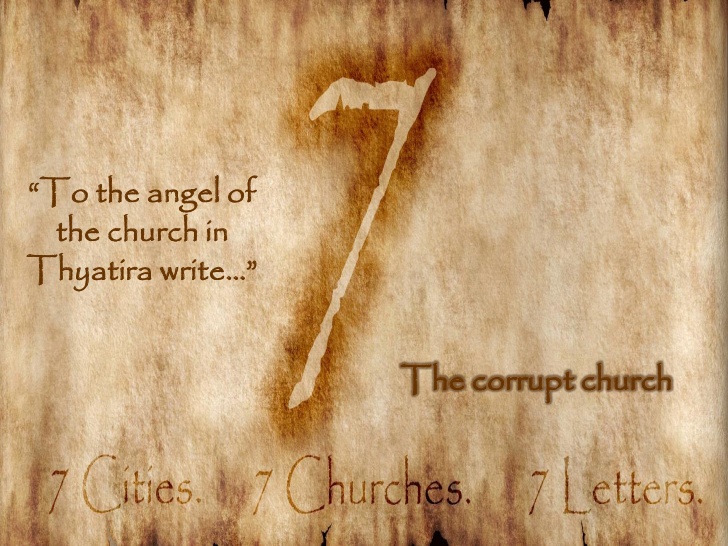 Jesus Eyes Thyatira…
       …Finds Wormy Fruit!
Thyatira
Different Type of Message  
Ephesus…
Had Grown Cold
…Needed to “Warm Up”
Smyrna…
Had Faced the “Heat”
            …Needed to “Cool Down”
Pergamos…
Had Allowed the Heat to Get to Them
            …Needed to “Shake It Off”
Thyatira…
             …Needed a “Fruit Inspection”
Jesus Presents Himself In Three Ways
The Saving One – “The Son Of God” 
He is the Savior and He alone is worthy of worship.
The Searching One – “eyes like unto a flame of fire” 
He comes as one Who sees all
The Sovereign One – “feet like fine brass” 
Brass, or bronze = symbolic of judgment 
     Jesus Not Only Comes as One Able to See All… 
               …He Also Comes as One Able to Judge All
           One Word that Describes the Situation…
“Compromise”
I know thy works,/ charity,/ service,/ faith,/ thy
patience,/ thy works;/ the last to be more than
the first. (2:19)
Loving Church
Laboring Church
Loyal Church
Longsuffering Church
Lifting, Growing Church
Revelation 2:20 (KJV)
20  Notwithstanding I have a few things against thee, because thou sufferest that woman Jezebel, which calleth herself a prophetess, to teach and to seduce my servants to commit fornication, and to eat things sacrificed unto idols.
They Willingly Allowed… 
Harmful Leadership
Destructive Doctrine
Became Participants
Message to the Cult 
21  And I gave her space to repent of her fornication; and she repented not. 22  Behold, I will cast her into a bed, and them that commit adultery with her into great tribulation, except they repent of their deeds. 23  And I will kill her children with death; and all the churches shall know that I am he which searcheth the reins and hearts: and I will give unto every one of you according to your works. Revelation 2:21-23 
Opportunity of Grace
But where sin abounded, grace did much more abound: Romans 5:20 (KJV)
 Opportunity Not Taken
Grace Can Cover Anything But…
Our Refusal to Accept it
Message to the Church
24  But unto you I say, and unto the rest in Thyatira, as many as have not this doctrine, / which have not known the depths of Satan, as they speak; I will put upon you none other burden. 25  But that which ye have already hold fast till I come. Revelation 2:24-25 
 Restraining Power of Grace
Take Comfort Because…
Satan May Have His Finger on the Trigger…
               …But God Has His Hand on the Throttle
Message to the Conquerors 
26  And he that overcometh, and keepeth my works unto the end, to him will I give power over the nations: 27  And he shall rule them with a rod of iron; as the vessels of a potter shall they be broken to shivers: even as I received of my Father. 28  And I will give him the morning star. 29  He that hath an ear, let him hear what the Spirit saith unto the churches. Revelation 2:26-29 
Promotion of Grace
            Stay True and God’s Grace Will…
                                    …Lift You to New Heights
Lessons from Thyatira
Keep Up Good Work
Keep God First
Watch God Work 
And Put You First
Don’t Be Afraid to Stand Out
Revelation 2:18-29 (KJV) 18  And unto the angel of the church in Thyatira write; These things saith the Son of God, who hath his eyes like unto a flame of fire, and his feet are like fine brass; 19  I know thy works, and charity, and service, and faith, and thy patience, and thy works; and the last to be more than the first. 20  Notwithstanding I have a few things against thee, because thou sufferest that woman Jezebel, which calleth herself a prophetess, to teach and to seduce my servants to commit fornication, and to eat things sacrificed unto idols. 21  And I gave her space to repent of her fornication; and she repented not. 22  Behold, I will cast her into a bed, and them that commit adultery with her into great tribulation, except they repent of their deeds. 23  And I will kill her children with death; and all the churches shall know that I am he which searcheth the reins and hearts: and I will give unto every one of you according to your works. 24  But unto you I say, and unto the rest in Thyatira, as many as have not this doctrine, and which have not known the depths of Satan, as they speak; I will put upon you none other burden. 25  But that which ye have already hold fast till I come. 26  And he that overcometh, and keepeth my works unto the end, to him will I give power over the nations: 27  And he shall rule them with a rod of iron; as the vessels of a potter shall they be broken to shivers: even as I received of my Father. 28  And I will give him the morning star. 29  He that hath an ear, let him hear what the Spirit saith unto the churches.
Jesus presents Himself in three ways.  He comes as:
The Saving One – “The Son Of God” – He reminds these people that He is the Savior and that He alone is worthy of worship.
The Searching One – “eyes like unto a flame of fire” – He comes as one Who sees all.  He sees the works of the hands and the motives and thoughts of the heart.  He comes seeing all. He comes, not as the meek and lowly Jesus, but with His eyes ablaze with anger over sin.
The Sovereign One – “feet like fine brass” – Brass, or bronze, in the Bible is symbolic of judgment.  Jesus not only comes as One able to see all; He also comes as One able to judge all.
      If there is one word that describes the situation we find at Thyatira it is the word “compromise”.  This is a church that has left its founding principles and has gone off into compromise and apostasy. Let’s examine these verses and consider The Church That Compromised With The World.
Revelation 2:12-27 (KJV) 12  And to the angel of the church in Pergamos write; These things saith he which hath the sharp sword with two edges; 13  I know thy works, and where thou dwellest, even where Satan's seat is: and thou holdest fast my name, and hast not denied my faith, even in those days wherein Antipas was my faithful martyr, who was slain among you, where Satan dwelleth. 14  But I have a few things against thee, because thou hast there them that hold the doctrine of Balaam, who taught Balac to cast a stumblingblock before the children of Israel, to eat things sacrificed unto idols, and to commit fornication. 15  So hast thou also them that hold the doctrine of the Nicolaitans, which thing I hate. 16  Repent; or else I will come unto thee quickly, and will fight against them with the sword of my mouth. 17  He that hath an ear, let him hear what the Spirit saith unto the churches; To him that overcometh will I give to eat of the hidden manna, and will give him a white stone, and in the stone a new name written, which no man knoweth saving he that receiveth it.
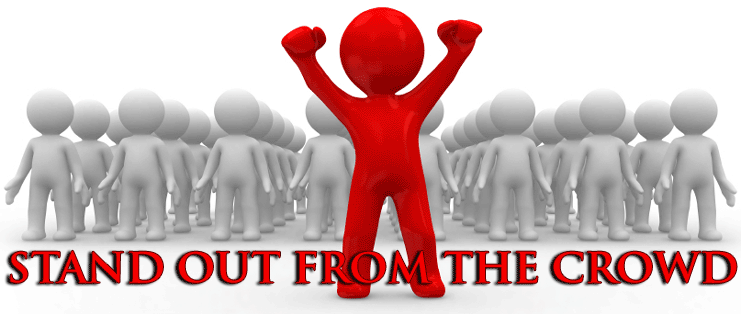 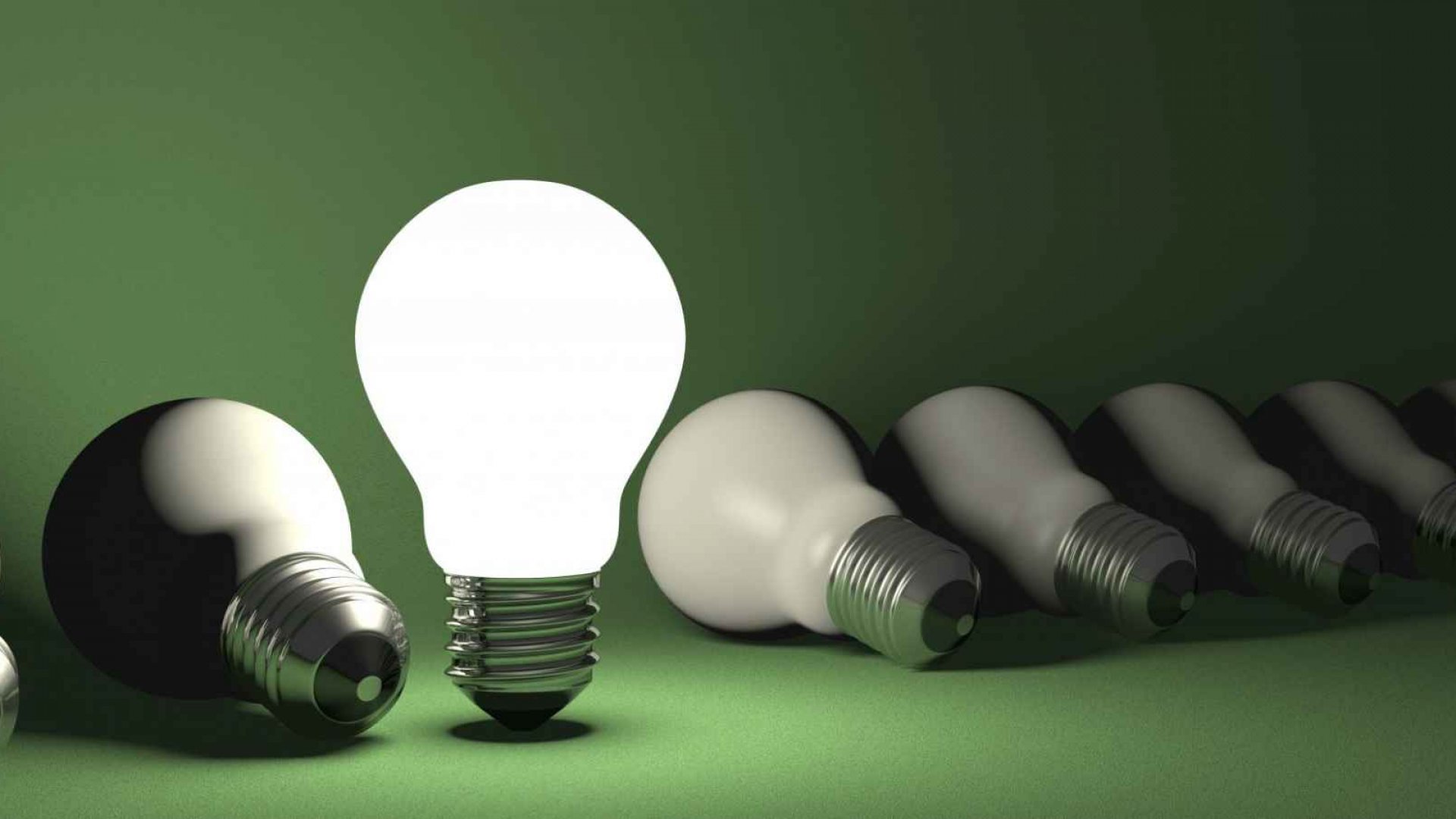 The 
Best
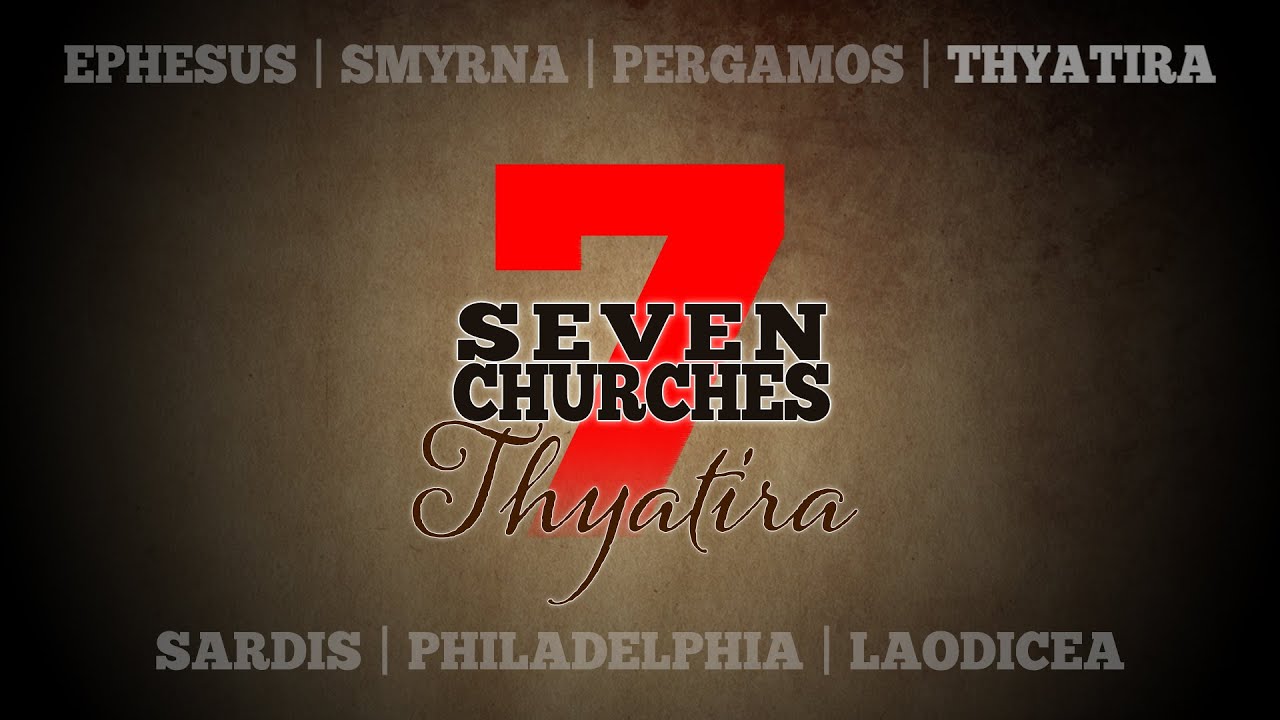 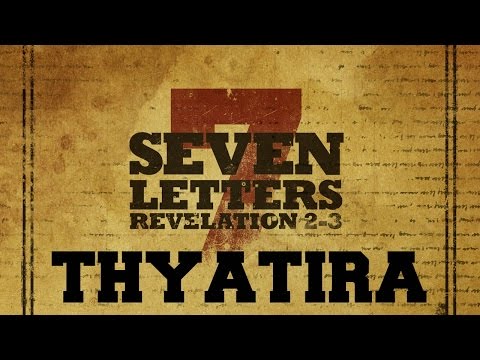 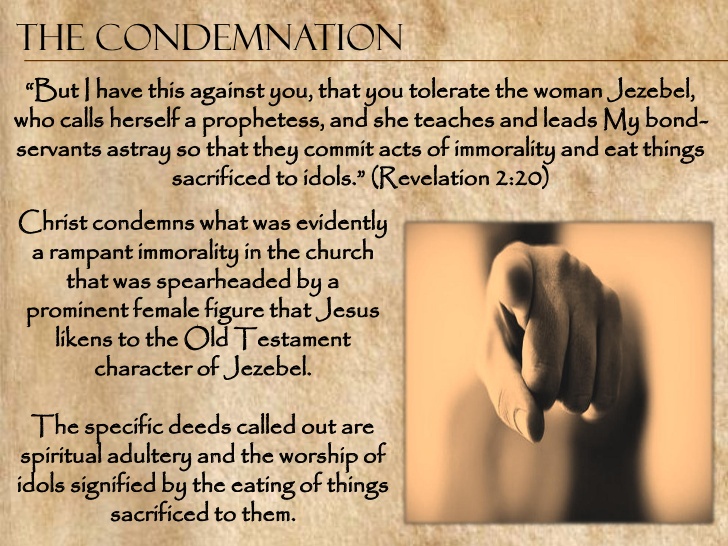 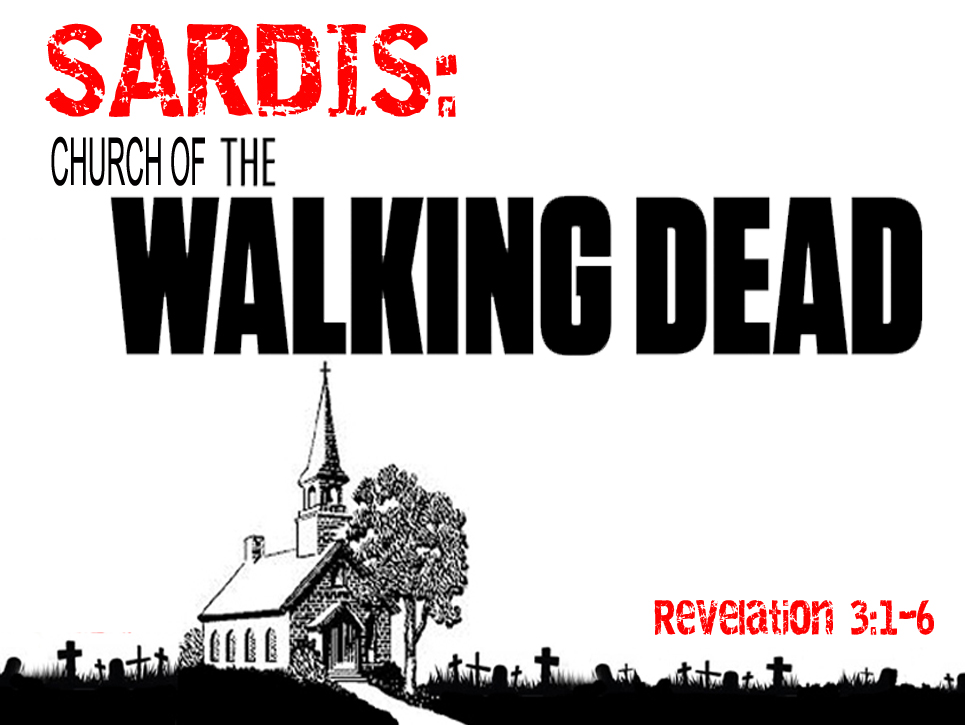 Pergamum
Odd Diagnosis
Four-Fold
Three Good
One Bad
Jesus was Saying…
3 out of 4 
Is Bad!
Thyatira was the Smallest…
              of the Seven Churches…
                   …But Received the longest Letter!